Copyright Carol L. Smith, Dave Berque and Terri Bonebright 2008. This work is the intellectual property of the author. Permission is granted for this material to be shared for non-commercial, educational purposes, provided that this copyright statement appears on the reproduced materials and notice is given that the copying is by permission of the author. To disseminate otherwise or to republish requires written permission from the author.
Beyond the Prototype: Scaling a Grassroots Tablet PC Pilot for Large Scale Campus Integration
Dave Berque, Chair of Computer Science
Terri Bonebright, Chair of Psychology
Carol L. Smith, Interim Chief Information Officer
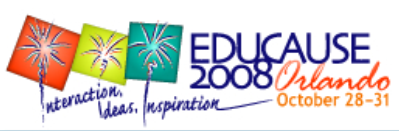 [Speaker Notes: Carol]
Setting the Stage . . .
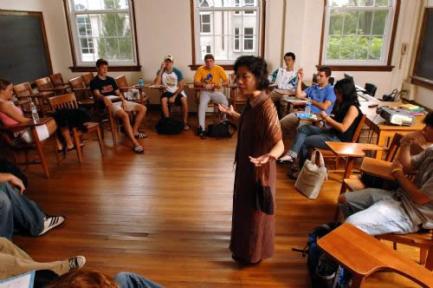 DePauw University
Residential, Liberal Arts University
2,300 students
Typical class sizes 8 - 30 students
Teaching is paramount:    		“Pedagogy should drive technique and technology adoption”
A one-to-one student laptop program, but not yet a Tablet program
What began as 2 HP Grants to enhance 3 courses
	Led to even broader impact!
[Speaker Notes: Carol]
Guiding Principles
A Way, not The Way

Communicate Broadly and Openly

Change is Process not an Event
[Speaker Notes: Carol]
YouTube: Search for “Tablet DePauw”
[Speaker Notes: Carol]
Pilot Tablet Use: Additional Examples
Cognitive Psychology
Instructor feedback on papers
Instructor and student use during class with DyKnow
Interactive work with graphs during class

Foundations of Education
Instructor feedback on papers

Pen + Mobility + Software   facilitates . . .
Collaborative group work in the classroom
Quick informative feedback 
Accurate and contextual note-taking
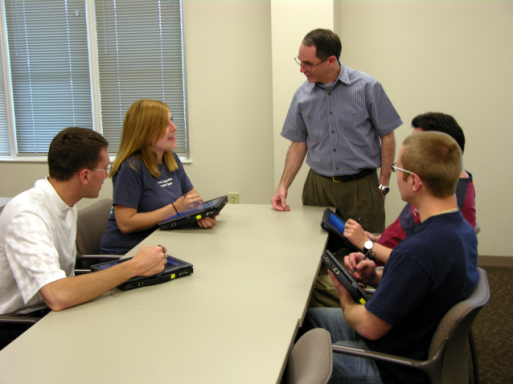 [Speaker Notes: Dave]
Graphing Activity Using DyKnow (Psychology Course)
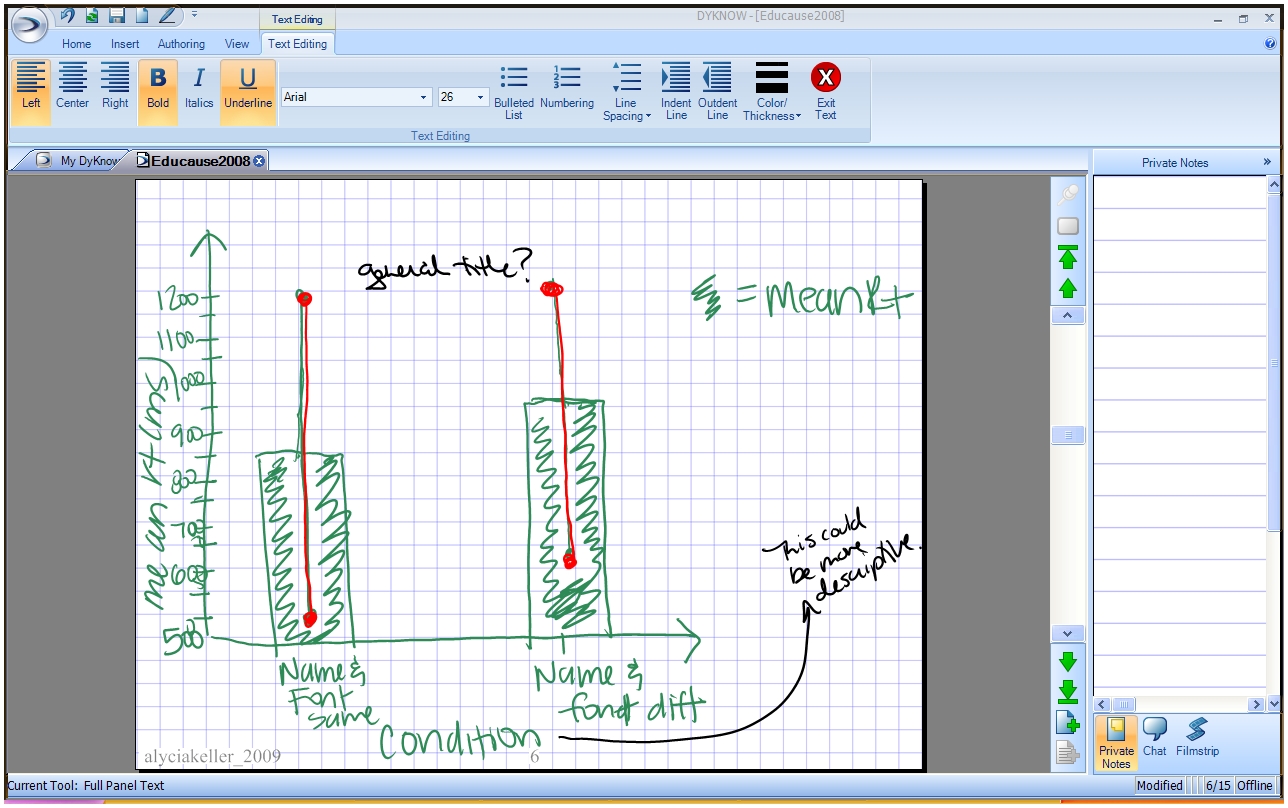 [Speaker Notes: Dave]
Feedback on Student Writing Using Word(Education Course)
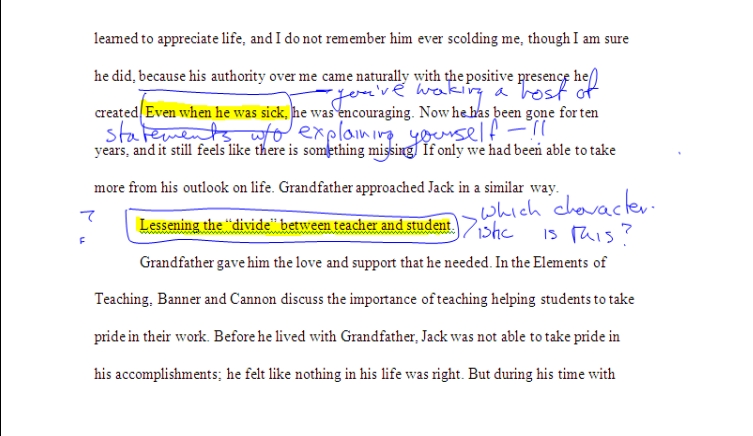 [Speaker Notes: Dave]
Moving Beyond the Prototype
Where do we go from here? – How do we get there?

Principle #1:
A way, not The way!
Local presentations of what faculty did as examples
Then find out what spins others want to take
Support them as they apply their own spin
Do not assume one size fits all
[Speaker Notes: Dave]
Moving Beyond the Prototype
Where do we go from here? – How do we get there?

Principle #2:
Communicate Broadly and Openly
Faculty teaching and research presentations
Day long and week long workshops (supporting mini projects)
Student groups (special presentations and sessions)
Local K12 schools (enrichment classes)
Admission office student recruitment days
Alumni office reunion weekend
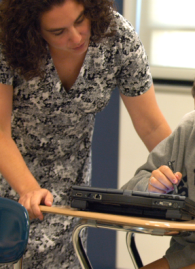 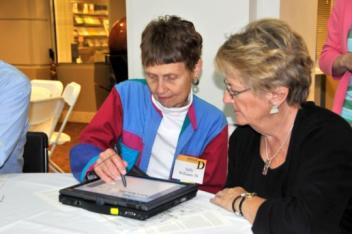 [Speaker Notes: Dave]
Phase Two
Received Academic Vice President matching funds
E-mailed the Faculty - Do you want a Tablet PC? 
About 40 responders said ‘Yes’
Hosted a one hour exposure session 
25 participants
Invited proposals to prototype using a Tablet PC
How will you use the Tablet in your classes?
Do you agree to attend faculty development  session? 
Do you agree to participate in debriefings?
						All but one faculty member responded!
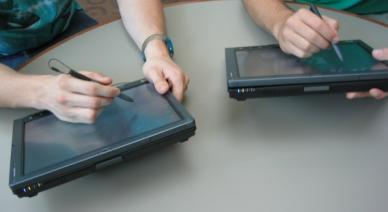 [Speaker Notes: Dave]
Results
25+ Faculty members received tablets for spring 2008

Wide Range of Disciplines,  including:
Biology,   Chemistry,   Physics,   Psychology,   Spanish,   Japanese, Russian,   Arabic,   Greek,   Political Science,   Communications, Education,   Music,  Computer Science, others

Supported through:
Instructional technologist consultations
Tablet User Group (TUG)
Visiting speaker
Informal networking
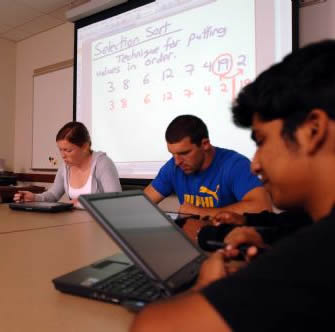 [Speaker Notes: Dave]
Highlights of Faculty Survey
When asked to indicate their level of agreement with the statement "Using a Tablet PC has been valuable to my teaching." 
	23 faculty members strongly agreed
	 5 faculty members agreed
	 2 were neutral
	 0 disagreed somewhat
	 0 strongly disagreed

When asked to indicate their level of agreement with the statement "It is important to me to continue to use a Tablet PC next year."
    25 strongly agreed
    	5 agreed somewhat
    	0 were neutral
    	0 disagreed somewhat
    	0 strongly disagreed
[Speaker Notes: Dave]
Outcomes
Principle #3:
Change is a process, not an event

Institutionalization:
Faculty Tablet PC Option started fall 2008
Student Tablet PC Option started fall 2008
Continued support and assessment (users groups: TUG & STUG)
Ongoing Research and Collaboration
NITLE Instructional Innovations Fund grant to host a Tablet PC workshop for faculty members at Midwest liberal arts colleges in spring 2009
Feedback sought from you now!
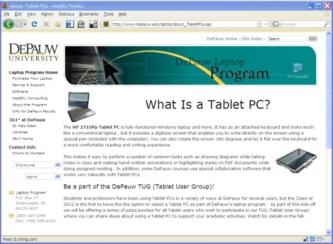 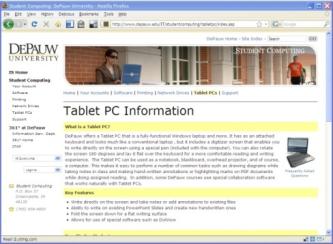 [Speaker Notes: Carol]
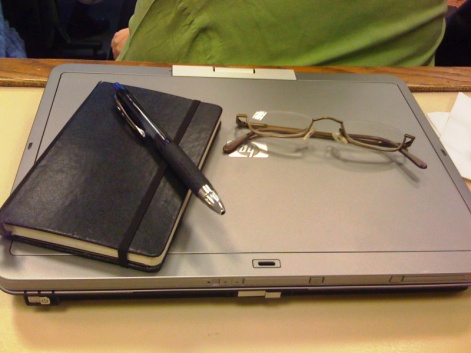 From Our Story to Your Story . . .
What similar transformations have you experienced and/or 
what similar transformations would you like to experience?  

Please share your      Experience… Advice… Questions…
[Speaker Notes: Carol]
Beyond the Prototype: Scaling a Grassroots Tablet PC Pilot for Large Scale Campus Integration
Dave Berque, Chair of Computer Science
	dberque@depauw.edu
Terri Bonebright, Chair of Psychology
	tbone@depauw.edu
Carol L. Smith, Interim Chief Information Officer
	clsmith@depauw.edu
Beyond the Prototype: Scaling a Grassroots Tablet PC Pilot for Large Scale Campus Integration
Dave Berque, Chair of Computer Science
Terri Bonebright, Chair of Psychology
Carol L. Smith, Interim Chief Information Officer
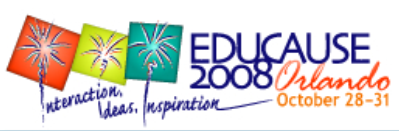 [Speaker Notes: Carol]